Zkušenosti ze soudních přezkumů rozhodnutí v projektech IROP
Ing. Michaela Strnadová
JUDr. Ing. Iveta Pechková
Mgr. Julie Hrubá
zadávání veřejných zakázek – předpisy
Předpisy upravující zadávání VZ a soudní přezkum
Zákon č. 134/2016 Sb., o zadávání veřejných zakázek, v platném znění (dále jen „ZZVZ“)
Zákon č. 500/2004 Sb., správní řád, v platném znění 
Zákon č. 150/2002 Sb., soudní řád správní, v platném znění
Metodické předpisy upravující zadávání VZ
Metodický pokyn pro oblast zadávání zakázek pro programové období (dále jen „MPZ“)
2014 – 2020 – Příloha č. 3 Obecných pravidel pro žadatele a příjemce
2021 – 2027 – odkaz v Obecných pravidlech pro žadatele a příjemce na MPZ  (NOK)
Pravidla pro žadatele a příjemce
Obecná pravidla pro žadatele a příjemce (OPŽP) 
 Podmínky Rozhodnutí o poskytnutí dotace 
 Příloha č. 1 OPŽP pro IROP2 – Finanční opravy za nedodržení postupu stanoveného v ZZVZ a v MPZ
 apod.
IROP| Soudní přezkumy
OBRANA PROTI ZJIŠTĚNÍ
ROZPOČTOVÁ PRAVIDLA
INFORMACE O NEVYPLACENÍ ČÁSTI DOTACE (prvostupňové rozhodnutí v rámci RP) – možnost podat námitky do 15 dní ode dne doručení
ROZHODNUTÍ O NÁMITKÁCH DLE § 14e rozpočtových pravidel (druhostupňové rozhodnutí v rámci RP) – konečné rozhodnutí, proti kterému nelze podat odvolání
Proti ROZHODNUTÍ O NÁMITKÁCH dle § 14e rozpočtových pravidel lze podat žalobu ve smyslu § 65 soudního řádu správního, žalobu je nutné podat ve lhůtě 2 měsíců ode dne doručení rozhodnutí o námitkách, a to k místně a věcně příslušnému soudu žalovaného, což je Městský soud v Praze
ŘÍZENÍ DRUHOSTUPŇOVÉ v rámci soudní soustavy
Proti ROZSUDKU MĚSTSKÉHO SOUDU V PRAZE lze podat kasační stížnost ve smyslu § 102 soudního řádu správního, a to do 2 týdnů ode dne doručení rozsudku.
ŘÍZENÍ PRVOSTUPŇOVÉ v rámci soudní soustavy
IROP| Soudní přezkumy
STATISTIKA SOUDNÍCH SPORŮ V IROP
41
14
aktivních KS
aktivních žalob
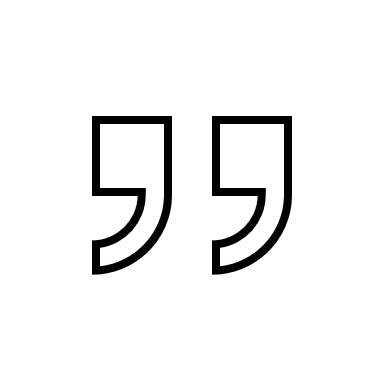 IROP| Soudní přezkumy
Zásady 3E v soudních přezkumech rozhodnutí IROP
Rozsudek Městského soudu v Praze č. j. 9 A 4/2020 – 99 ze dne 22. 6. 2022
Spor mezi účastníky řízení spočíval v posouzení, zda na základě uvedeného skutkového stavu a jednání žalobkyně, tj. uzavření kupní smlouvy s druhým dodavatelem, který učinil nabídku s mnohem vyšší cenou, byl žalovaný oprávněn dovodit porušení principů hospodárnosti, efektivity a účelnosti, když žalobkyni není vytýkáno, že by porušil nějakou povinnost explicitně stanovenou v ZZVZ, a žalobkyně namítala, že zadávací řízení proběhlo standardně za obvyklých obchodních okolností, které ZZVZ nevylučuje, přičemž nebyla uzavřena zakázaná dohoda (tj. dohoda soutěžitelů).
„Soud považuje za nezbytné předeslat, že poskytnutí dotace z veřejného rozpočtu je de facto dobrou vůlí veřejného poskytovatele, která musí být na druhé straně vyvážena přísnými podmínkami, které zavazují jejího příjemce. Příjemce dotace je proto povinen při nakládání s rozpočtovými prostředky dodržovat nejen zákonné podmínky, ale také podmínky stanovené ve smlouvě či v rozhodnutí o poskytnutí dotace (viz např. rozsudek Nejvyššího správního soudu ze dne 19. 3. 2008, č. j. 9 Afs 113/2007 – 63).“
IROP| Soudní přezkumy
Zásady 3E v soudních přezkumech rozhodnutí IROP
„…Poskytovatel dotace byl oprávněn nejen vycházet z realizace účelu dotace cestou zadávacího řízení podle ZZVZ, ale byl odpovědný za vykazování výdajů vůči Evropské komisi, kdy se musí jednat o výdaje skutečně hospodárné, efektivně a účelně vynaložené, a za to, že žalobkyně byla povinna dodržovat zásady 3E, což vyplývá jak z kapitoly 5.1 Obecných pravidel pro žadatele a příjemce, ale také z Podmínek rozhodnutí o poskytnutí dotace příjemci.“
„V hodnocení výsledku zadávacího řízení totiž, jak bylo již výše naznačeno, nešlo o to, zda žalobkyně objektivně a formálně dodržela ZZVZ, zda se žalobkyně i oba dodavatelé chovali jako v běžném obchodním vztahu, ale zda žalobkyně při skutečnostech, které tyto nabídky provázely, se chovala tak, aby naplnila smysl a cíl ZZVZ a stejně jako dotační pravidla 3E. To znamená, aby postupovala s určitou obezřetností, s vědomím, že při dodržení zásad 3E lze k zajištění stanovených cílů a předmětů dodávek uvedených v nabídkových smlouvách dosáhnout s vynaložením veřejných prostředků, jejichž výše při žádoucí efektivitě plnění vyplyne ze řádné hospodářské soutěže.“
IROP| Soudní přezkumy
Zásady 3E v soudních přezkumech rozhodnutí IROP
ZÁVĚR: 
Zadavatel postupuje v rozporu se zásadami 3E, když vyloučí dodavatele z další účasti v zadávacím řízení z důvodu nesplnění zadávacích podmínek (nedoložení splnění základní a profesní způsobilosti, technických kvalifikačních předpokladů atp.), aniž by dodavatele vyzval k doplnění nabídky dle § 46 odst. 1 ZZVZ, a měl tedy postaveno najisto, že tento účastník není schopen nedostatky nabídky ani po doplnění zhojit (pokud je náprava možná).
Vhodné vždy vyzvat k objasnění nebo doplnění nabídky dodavatele s nejnižší nabídkovou cenou, pokud ZZVZ zadavateli takové vyzvání umožňuje a současně pokud neexistují jiné okolnosti v konkrétním případě odůvodňující nevyzvání dodavatele k objasnění nebo doplnění nabídky.
IROP| Soudní přezkumy
Náležitosti rozhodnutí dle § 14e rozpočtových pravidel v soudním přezkumu
Rozsudek Nejvyššího správního soudu č. j. 9 Afs 203/2023 – 47 ze dne 14. 12. 2023
Na opatření o nevyplacení části dotace se nevztahují pravidla správního řádu ve smyslu § 68 a § 69 správního řádu
„Ve světle výše uvedeného NSS uzavírá, že opatření poskytovatele dotace dle § 14e odst. 1 rozpočtových pravidel nelze považovat za rozhodnutí ve smyslu správního řádu. Tím je až rozhodnutí o námitkách proti tomuto opatření dle § 14e odst. 3 rozpočtových pravidel.“
„Z tohoto důvodu městský soud v projednávané věci pochybil, označil-li opatření poskytovatele za nicotná z důvodu absence náležitostí dle § 68 a § 69 správního řádu.“

ZÁVĚR: 
Dle § 14e odst. 1 rozpočtových pravidel je však nutné na opatření o nevyplacení části dotace klást určité formální a obsahové nároky, aby se proti němu mohl příjemce dotace účinně bránit námitkami postupem dle § 14e odst. 2 rozpočtových pravidel. Toto opatření musí minimálně obsahovat důvody, ve kterých poskytovatel spatřuje porušení povinnosti stanovené právním předpisem, nedodržení účelu dotace nebo podmínek, za kterých byla dotace poskytnuta.
IROP | Soudní přezkumy
Nahlížení do spisu dle § 36 správního řádu
Rozsudek Městského soudu v Praze č. j. 17 A 108/2023 – 51 ze dne 30. 4. 2024
Spor týkající se žádosti o prominutí zmeškání lhůty pro podání námitek proti krácení dotace
Námitka žalobce -> před vydáním usnesení nebyl žalobce seznámen se spisem dle § 36 správního řádu
Soud uvádí, že „spisová dokumentace je uložena v informačním systému MS2014+, do kterého má pověřená osoba žalobce zřízený přístup. K tomu soud dodává, že doručování prostřednictvím tohoto systému je v souladu s dotačními podmínkami, které v části IV bodě 1 stanoví, že rozhodnutí s Podmínkami je vyhotoveno v elektronické podobě, uložené v informačním systému MS 2014+. Z toho lze dovodit, že informační systém MS 2014+ byl, pokud jde o dokumenty týkající se dotace, hlavním komunikačním kanálem mezi žalobcem a správními orgány.“
IROP | Soudní přezkumy
Legitimní očekávání v soudních přezkumech rozhodnutí IROP
Legitimní očekávání při ex-ante kontrole zadávacích podmínek poskytovatelem dotace 
Za správnost a úplnost zadávacích podmínek je odpovědný výhradně zadavatel!
Smyslem kontroly ex ante prováděné poskytovatelem dotace totiž není kompletně a závazně přezkoumat soulad zadávacích podmínek s právními předpisy, ale preventivní alespoň dílčí kontrolou zejména typických chyb napomoci eliminaci co největšího množství případných pochybení. … NENÍ ZALOŽENO LEGITIMNÍ OČEKÁVÁNÍ
Potvrzeno rozsudkem Městského soudu v Praze č. j. 18 A 27/2020 – 54, ze dne 29. 6. 2022
„K žalobcem uvedenému výkladu zásady legitimního očekávání soud dodává, že za dodržení všech podmínek dotací jsou výlučně odpovědní příjemci podpor. Ex ante kontrola zadávacích podmínek poskytovatelem dotace legitimní očekávání o zákonnosti a správnosti postupu žalobce založit nemohla.“
IROP | Soudní přezkumy
Legitimní očekávání v soudních přezkumech rozhodnutí IROP
Posléze i rozsudkem Nejvyššího správního soudu č. j. 7 Afs 192/2022 – 58, ze dne 13. 9. 2023 
„Podle judikatury Nejvyššího správního soudu pouhá skutečnost, že poskytovatel dotace neupozorní na nesrovnalosti při provádění projektu, nevylučuje ani neomezuje odpovědnost příjemce dotace za realizaci projektu; předpokladem vzniku práva dovolávat se legitimního očekávání je poskytnutí konkrétních ujištění ze strany příslušného orgánu, přičemž ochrany legitimního očekávání se nemůže příjemce dotace dovolávat vzdor ujištění v tom případě, kdy se při nakládání s veřejnými prostředky dopustí zjevného porušení platné právní úpravy .“
IROP | Soudní přezkumy
Proporcionalita při vyčíslování finančních oprav ve VZ
Rozsudek Nejvyššího správního soudu č. j. 2 Afs 192/2018 – 74 ze dne 10. 7. 2019
Námitka žalobce, že sazebník finančních oprav je neproporcionální vzhledem k tvrzeným pochybením ve VZ
NSS uvádí, že „existence sazebníku s pevně stanovenými hodnotami, včetně snížených sazeb, kombinuje požadavek na legitimní očekávání a shodný postup orgánu veřejné moci ve skutkově totožných či podobných případech, s požadavkem na dodržování principu proporcionality.“
„Již samotné sazby uvedené v sazebníku finančních oprav tedy lze považovat za naplňující požadavek nezbytné přiměřenosti mezi porušením určitého pravidla a za něj následující opravou, neboť předmětný sazebník obsahuje velmi přesně a konkrétně uvedený „popis případu“, čili možného porušení regulatorního rámce dotačních pravidel, a k nim připadající výši procentní sazby finanční opravy z částky poskytnuté podpory na dotčenou veřejnou zakázku; právě tato poměrně velká kazuističnost jednotlivých případů možného porušení zaručuje přiměřenou individualizaci sazby výše opravy vzhledem ke konkrétnímu jednání příjemce dotace.“
		- Obdobně v rozsudku NSS č. j. 10 Afs 271/2021 – 36 ze dne 7. 7. 2023
IROP | Soudní přezkumy
Děkujeme vám za pozornost
Ing. Michaela Strnadová 
JUDr. Ing. Iveta Pechková
Odbor Řídicího orgánu IROP

Ministerstvo pro místní rozvoj
e-mail:
michaela.strnadova@mmr.gov.cz
iveta.pechkova@mmr.gov.cz
Mgr. Julie Hrubá
Oddělení administrace veřejných zakázek Plzeň

Centrum pro regionální rozvoj České republiky
e-mail: julie.hruba@crr.gov.cz
IROP | Soudní přezkumy